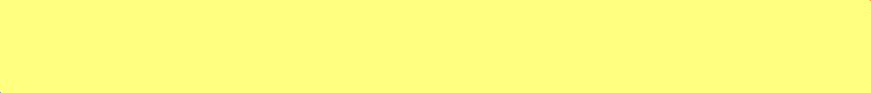 Catherine (Ying) Liu, School of Computer Science, University of Waterloo
Playing Games for Security: An Efficient Exact Algorithm for Solving Bayesian Stackelberg Games
Praveen Paruchuri, Jonathan P. Pearce, Sarit Kraus
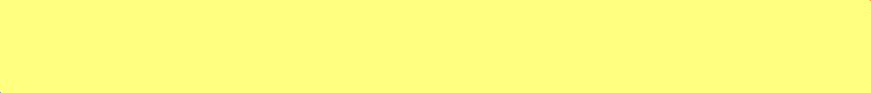 Outline
Introduction
Problem Definition
DOBSS Approach
Mixed-Integer Quadratic Program
Decomposed MIQP
Arriving at DOBSS: Decomposed MILP
Experiments
Experimental Domain
Experimental Results
Conclusion
Outline, Playing Games for Security
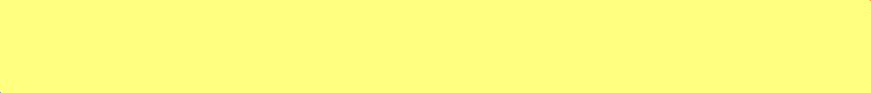 Introduction
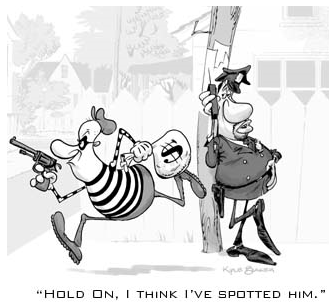 Introduction, Playing Games for Security
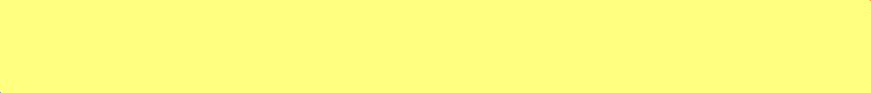 Introduction
Stackelberg Game
	One agent (the leader) must commit to a strategy that can be observed by the other agent (the follower)


Bayesian Stackelberg Game
	Stackelberg Game
	+ Leader’s uncertainty about the types of adversary he may face
Introduction, Playing Games for Security
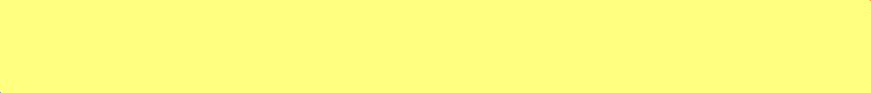 Introduction
Example of Stackelberg Game
	Security Problem
	
	

	




	1. Simultaneous Moves: Nash Equilibrium (a,c)- Leader’s payoff=2
	2. Let’s play Stackelberg Game!
Introduction, Playing Games for Security
[Speaker Notes: Little Discussions
There is often an advantage for the leader over the games which require agents’ simultaneous moves.]
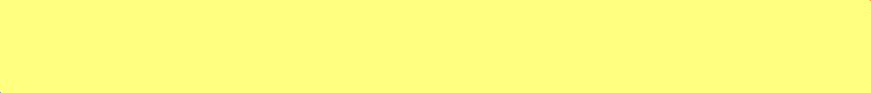 Introduction
Our Target
	To determine the optimal strategy for a leader to commit to in a Bayesian Stackelberg game

What is the Problem?
	Choosing an optimal strategy for the leader to commit to in a Bayesian Stackelberg game is NP-hard!

Existing Solutions
	Idea 1: Harsanyi Transformation
	Reference: J.C.Harsanyi and R.Selten. A generalized Nash solution for two-person bargaining games with incomplete information. Management Science, 18(5):80-106, 1972.
	Idea 2: MIP-Nash
	Reference: T. Sandholm, A. Gilpin, and V. Conizer. Mixed-integer programming methods for finding nash equilibria. In AAAI, 2005.
	 Idea 3: ASAP
	Preference: P. Paruchuri, J.P.Pearce, M.Tambe, G.Ordonez, and S.Kraus. An efficient heuristic approach for security against multiple adversaries. In AAMAS, 2007.
Introduction, Playing Games for Security
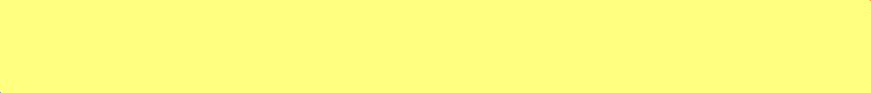 Introduction
ADVANTAGES of DOBSS
	 [Compared to Harsanyi Transformation and MIP Nash] 
 
	1. Compact form of Bayesian game
	2. Only 1 mixed-integer linear program required to be solved
	3. Direct search for an optimal leader strategy rather than a Nash equilibrium
Introduction, Playing Games for Security
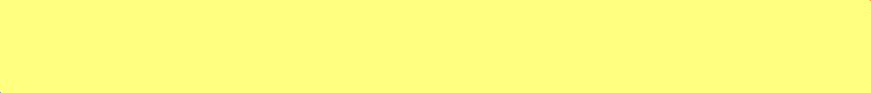 Problem Definition
Two agents: the leader and the follower
Set of possible types for the leader: 
Set of possible types for the follower: 
Agent’s set of strategies: 
Agent’s Utility function Un:
Target:
	Find the optimal mixed strategy for the leader to commit to, given that the follower may know this mixed strategy when choosing his own strategy
Problem Definition, Playing Games for Security
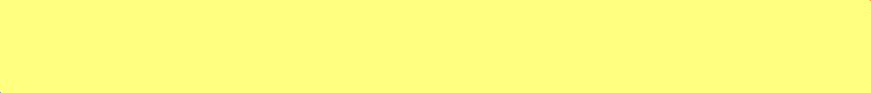 DOBSS
Mixed-Integer Quadratic Program
Decomposed MIQP
Arriving at DOBSS: Decomposed MILP
DOBSS, Playing Games for Security
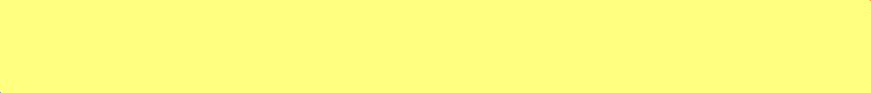 Mixed-Integer Quadratic Program
Single follower type scenario
	
	The Follower
		A reward-maximizing pure strategy

	The Leader
		Mixed strategy that gives the highest payoff, given follower’s strategy

	REASON
DOBSS: Mixed-Integer Quadratic Program, Playing Games for Security
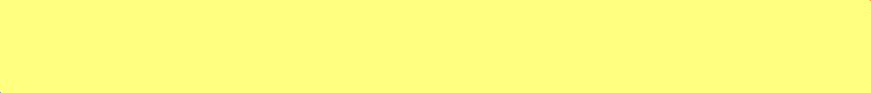 Mixed-Integer Quadratic Program
Notions

     : the proportion of times in which the leader’s pure strategy i is used in the policy
X: the index sets of the leader’s pure strategies
Q: the index sets of the follower’s pure strategies
R: the leader’s payoff matrix
   : the reward of the leader when the leader takes pure strategy i and the follower takes pure strategy j
C: the follower’s payoff matrix
   : the reward of the follower when the leader takes pure strategy i and the follower takes pure strategy j
DOBSS: Mixed-Integer Quadratic Program, Playing Games for Security
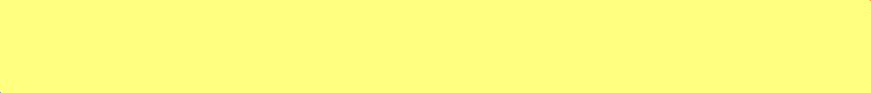 Mixed-Integer Quadratic Program
The Optimal Problem for the Follower

Primal Problem


  s.t.                                              (1)



Dual problem Linear Programming


  s.t.                                              (2)


Complementary  Slackness Linear Programming
DOBSS: Mixed-Integer Quadratic Program, Playing Games for Security
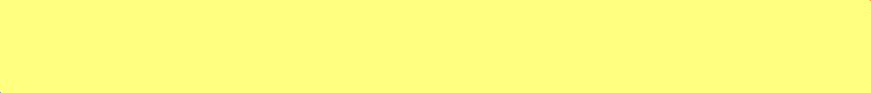 Linear Programming
Dual Problem
	Every linear programming problem, referred to as a primal problem, can be converted into a dual problem, which provides an upper bound to the optimal value of the primal problem. 
	We can express the Primal problem (P) as:	
	
	
	
	The corresponding Dual problem (D) is:

         

Complementary Slackness
	Suppose x and y are feasible solutions to (P) and (D). Then x and y are optimal if and only if the following conditions are satisfied:
Background Information: Linear Programming, Playing Games for Security
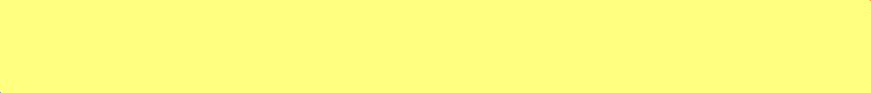 Mixed-Integer Quadratic Program
The Optimal Problem for the Leader					
                                                                         (4)

s.t.                                                                                         



	
	


	Constraints:
	(1)(4): Enforce a feasible mixed policy for the leader
	(2)(5): Enforce a feasible pure strategy for the follower
	          (3): Leftmost inequality: Enforces dual feasibility of the follower’s problem
		 Rightmost inequality: Complementary slackness constraint for an optimal pure strategy q for the follower
DOBSS: Mixed-Integer Quadratic Program, Playing Games for Security
[Speaker Notes: M is some large constant, a is the follower’s maximum reward value as defined in Problem (2)]
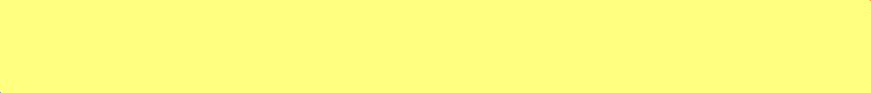 Decomposed MIQP
Notions
   : a priori probability that a follower of type    will appear
 L: the set of follower types
 X: the index sets of the leader’s pure strategies
Q: the index sets of the follower   ’s pure strategies
   : the leader’s payoff matrix (                            ) 

   : the follower’s payoff matrix (                           )
Formula
                                                             (5)
s.t.
DOBSS: Decomposed MIQP, Playing Games for Security
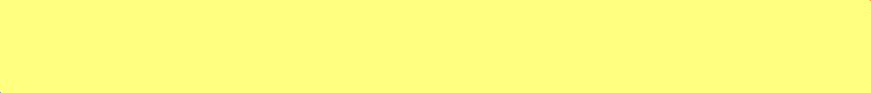 Decomposed MIQP
Example: Entry Deterrence Problem







Follower Types
DOBSS: Decomposed MIQP, Playing Games for Security
[Speaker Notes: Multiple follower types scenario:

Entrant doesn’t know the precise values of  and , but knows that there are two possibilities.

Entrant believes that there are two different games.]
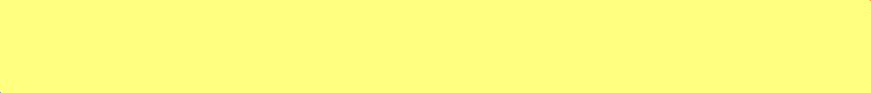 Decomposed MIQP
Followers’ optimal strategies






Incumbent has a dominant strategy:                               Incumbent has a dominant strategy:
Expand!                                                                                  Don’t Expand!

Leader’s Optimal Strategy, given followers’ optimal choices
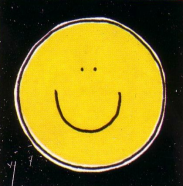 DOBSS: Decomposed MIQP, Playing Games for Security
[Speaker Notes: Multiple follower types scenario:

Entrant doesn’t know the precise values of  and , but knows that there are two possibilities.

Entrant believes that there are two different games.]
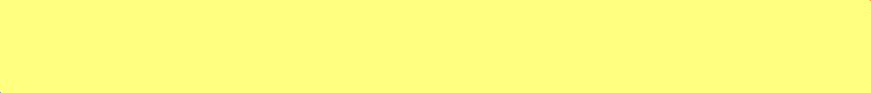 Decomposed MIQP
Question:
	Does this decomposition cause any suboptimality?

Proposition 1.
	Problem (5) is equivalent to Problem (4) with the payoff matrix from the Harsanyi transformation for a Bayesian Stackelberg game.
DOBSS: Decomposed MIQP, Playing Games for Security
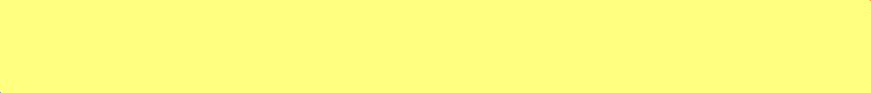 Decomposed MIQP
Proof of Proposition 1

[Decomposed MIQP]
Leader’s optimal strategy:




[Harsanyi Transformation]
Incumbent has 4 strategies:


	
	



For the leader: Stay Out
Nash Equilibrium:
DOBSS: Decomposed MIQP, Playing Games for Security
[Speaker Notes: By all dominated by (Ex, Don’t), we mean for the followers.]
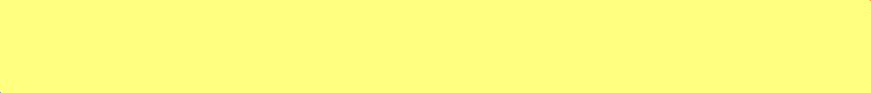 Arriving at DOBSS:MILP
Decomposed MIQP
                                                                                                                                                   (5)
    s.t.
DOBSS: MILP
                                                                                                                                              (7)
  s.t.
DOBSS: Arriving at DOBSS-MILP, Playing Games for Security
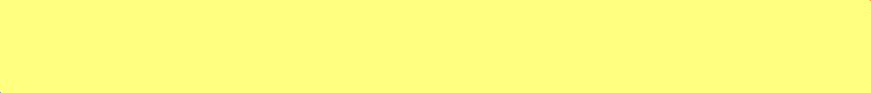 Arriving at DOBSS:MILP
Proposition 2. 
	Problem (5) and Problem (7) is equivalent
	

Proposition 3. 
	The DOBSS procedure exponentially reduces the problem over the Multiple-LPs approach in the number of adversary types.
DOBSS: Arriving at DOBSS-MILP, Playing Games for Security
[Speaker Notes: Proof of Proposition 3: associated with the small example
[Proof]
Intuitively, the DOBSS method achieves an exponential reduction in the problem that must be solved over the multiple-LPs approach due to the following reasons: The multiple-LPs method solves an LP over the exponentially blown harsanyi transformed matrix for each joint strategy of the adversaries (also exponential in number). In contrast, DOBSS solves a problem that has one integer variable per strategy for every adversary.]
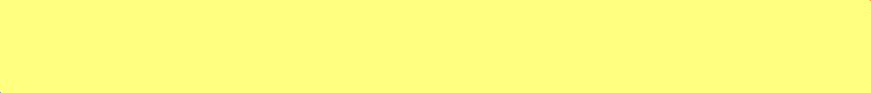 Experiments
Experimental Domain

Experimental Results
Experiments, Playing Games for Security
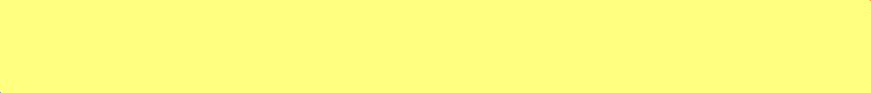 Experimental Domain
A Stackelberg game in the experimental domain consisting of:

1. Two players: the security agent, the robber
2. A world consisting of m houses, 1…m
3. The security agent’s set of pure strategies consists of possible routes of d houses to patrol
4. The robber will know the mixed strategy the security agent has chosen
Experimental Domain, Playing Games for Security
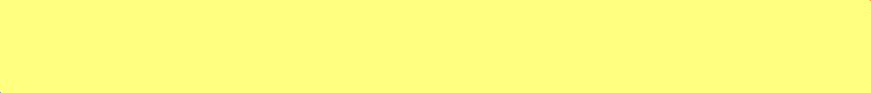 Experimental Results
Three sets of experiments

Comparison with runtimes of the four methods: DOBSS, ASAP, the multiple-LPs method and MIP-Nash

Infeasibility issue of ASAP

Quality results for ASAP & MIP-Nash
Experimental Results, Playing Games for Security
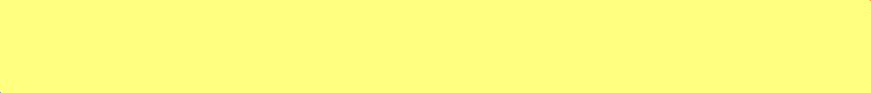 Experimental Results
DOBSS, ASAP, the multiple-LPs method and MIP-Nash
A. Runtime results from two, three and four houses for all the four methods
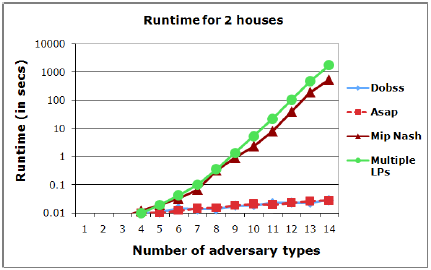 Experimental Results, Playing Games for Security
[Speaker Notes: For MIP-Nash and Multiple-LPs, exponential increase
For ASAP and DOBSS, linear increase]
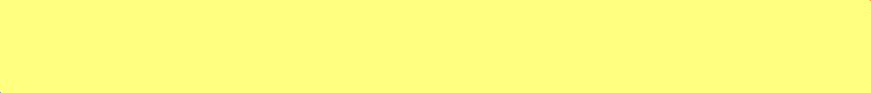 Experimental Results
DOBSS, ASAP, the multiple-LPs method and MIP-Nash
A. Runtime results from two, three and four houses for all the four methods
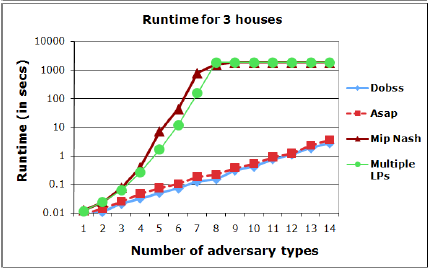 Experimental Results, Playing Games for Security
[Speaker Notes: Within the cutoff time of 1800s, MIP-Nash and Multiple-LPs end until 7 adversary types.]
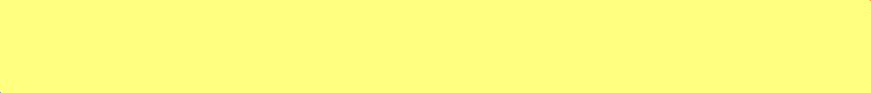 Experimental Results
DOBSS, ASAP, the multiple-LPs method and MIP-Nash
A. Runtime results from two, three and four houses for all the four methods
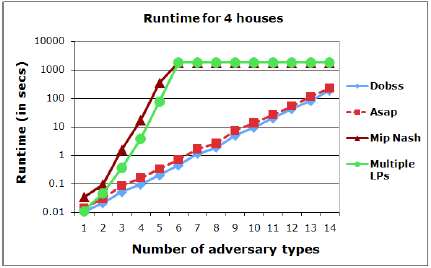 Experimental Results, Playing Games for Security
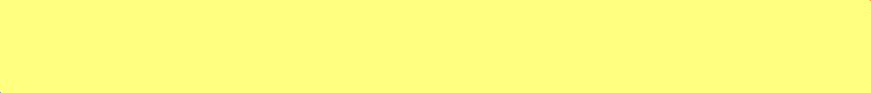 Experimental Results
DOBSS, ASAP, the multiple-LPs method and MIP-Nash
B. Runtimes of DOBSS and ASAP for five to seven houses

Speedup:
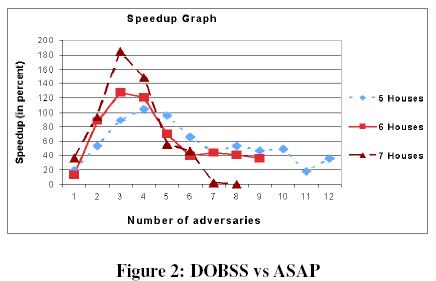 Experimental Results, Playing Games for Security
[Speaker Notes: From the graph we obtain that DOBSS has a faster algorithm runtime than ASAP in all the cases since there is always a positive speedup.

We can notice that the speedups obtained were highest when the numbers of adversary types are between 2 to 5.

Explanations are in the note!]
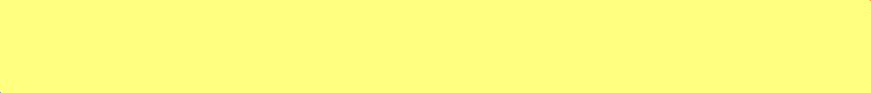 Conclusion
DOBSS and ASAP outperform the other two procedures with respect to runtimes

DOBSS has a faster algorithm runtime than ASAP
Conclusion, Playing Games for Security
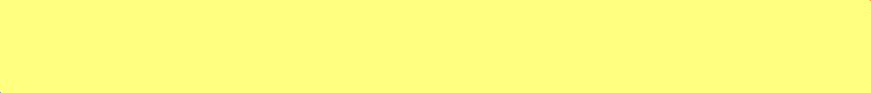 Take-home Message
A new game: Bayesian Stackelberg Game

Value of the game: 
	Modeling domains involving security (patrolling, setting up checkpoints, network routing, and transportation systems)

New Solution: DOBSS 
	Mixed-Integer Quadratic Program  Decomposed MIQPDecomposed MILP-DOBSS

 Why DOBSS?
	a). DOBSS and ASAP outperform the other two procedures with respect to runtimes
	b). DOBSS has a faster algorithm runtime than ASAP
Take-home Message, Playing Games for Security